Una fiesta en casa
UNIDAD 5, lECCIóN 2
eSPAñOL 2
PLAN A PARTY
vOCABULARIO
BAILAR
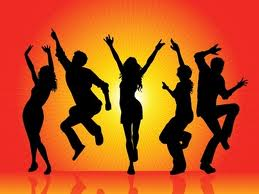 CANTAR
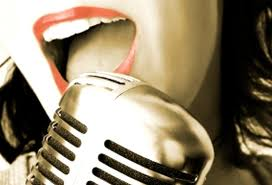 CELEBRAR
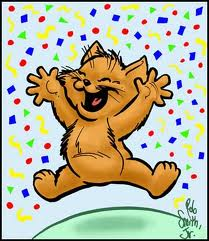 DAR UNA FIESTA
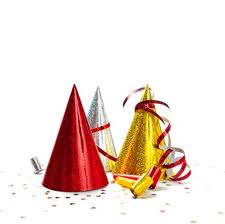 LAS DECORACIONES
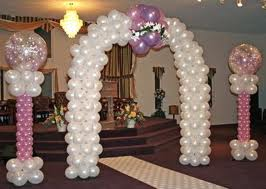 DECORAR
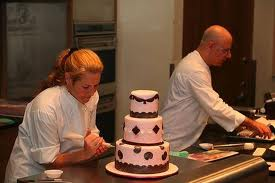 LA FIESTA DE SORPRESA
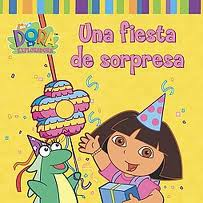 EL GLOBO
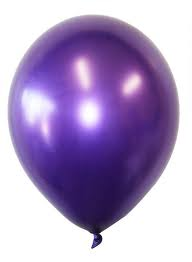 LOS INVITADOS
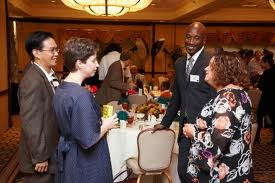 INVITAR A
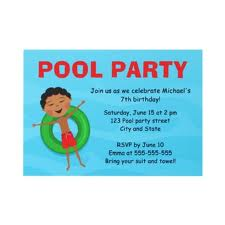 SALIR
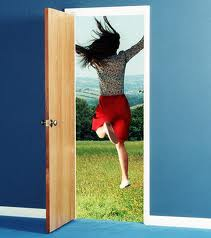 EL SECRETO
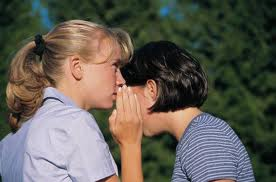 VENIR
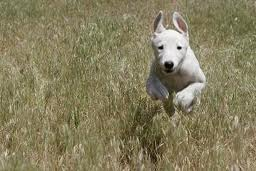 ¿Qué es?
Bailar
Cantar
Celebrar
Dar una fiesta
Decorar
La fiesta de sorpresa
El globo
Los invitados
Invitar a
Salir
El secreto
Venir
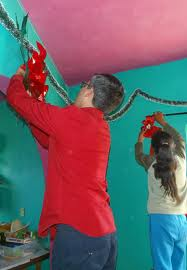 ¿Qué es?
Bailar
Cantar
Celebrar
Dar una fiesta
Decorar
La fiesta de sorpresa
El globo
Los invitados
Invitar a
Salir
El secreto
Venir
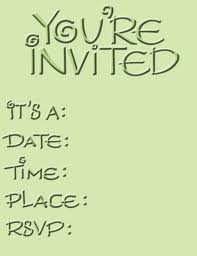 ¿Qué es?
Bailar
Cantar
Celebrar
Dar una fiesta
Decorar
La fiesta de sorpresa
El globo
Los invitados
Invitar a
Salir
El secreto
Venir
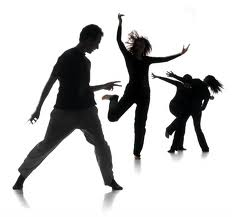 ¿Qué es?
Bailar
Cantar
Celebrar
Dar una fiesta
Decorar
La fiesta de sorpresa
El globo
Los invitados
Invitar a
Salir
El secreto
Venir
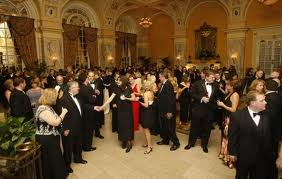 ¿Qué es?
Bailar
Cantar
Celebrar
Dar una fiesta
Decorar
La fiesta de sorpresa
El globo
Los invitados
Invitar a
Salir
El secreto
Venir
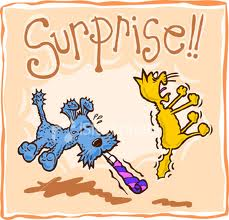 ¿Qué es?
Bailar
Cantar
Celebrar
Dar una fiesta
Decorar
La fiesta de sorpresa
El globo
Los invitados
Invitar a
Salir
El secreto
Venir
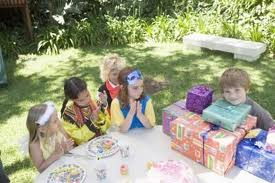 ¿Qué es?
Bailar
Cantar
Celebrar
Dar una fiesta
Decorar
La fiesta de sorpresa
El globo
Los invitados
Invitar a
Salir
El secreto
Venir
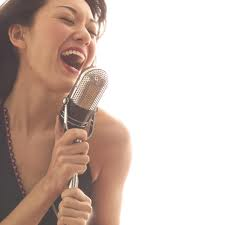 ¿Qué es?
Bailar
Cantar
Celebrar
Dar una fiesta
Decorar
La fiesta de sorpresa
El globo
Los invitados
Invitar a
Salir
El secreto
Venir
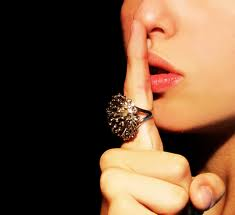 ¿Qué es?
Bailar
Cantar
Celebrar
Dar una fiesta
Decorar
La fiesta de sorpresa
El globo
Los invitados
Invitar a
Salir
El secreto
Venir
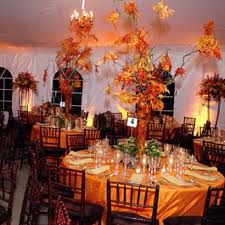 ¿Qué es?
Bailar
Cantar
Celebrar
Dar una fiesta
Decorar
La fiesta de sorpresa
El globo
Los invitados
Invitar a
Salir
El secreto
Venir
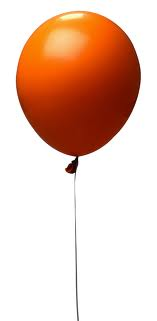 ¿Qué es?
Bailar
Cantar
Celebrar
Dar una fiesta
Decorar
La fiesta de sorpresa
El globo
Los invitados
Invitar a
Salir
El secreto
Venir
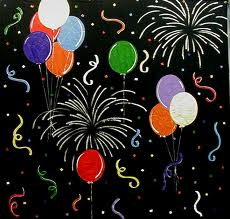 ¿Qué es?
Bailar
Cantar
Celebrar
Dar una fiesta
Decorar
La fiesta de sorpresa
El globo
Los invitados
Invitar a
Salir
El secreto
Venir
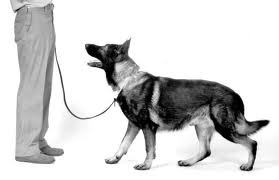 ¿Qué es?
Bailar
Cantar
Celebrar
Dar una fiesta
Decorar
La fiesta de sorpresa
El globo
Los invitados
Invitar a
Salir
El secreto
Venir
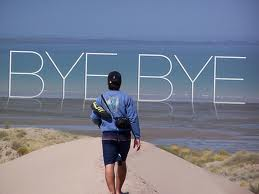 ¿Qué es?
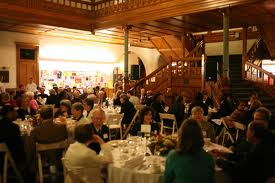 ¿Qué es?
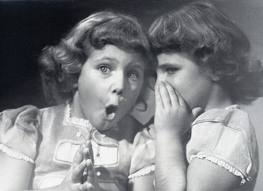 ¿Qué es?
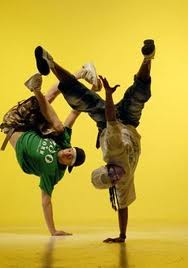 ¿Qué es?
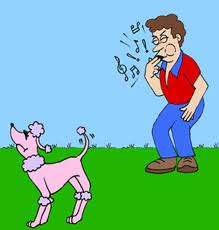 ¿Qué es?
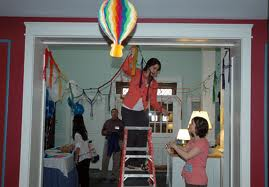 ¿Qué es?
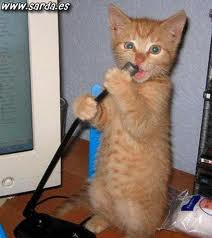 ¿Qué es?
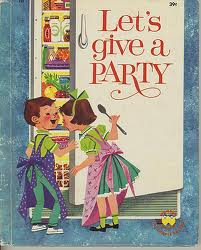 ¿Qué es?
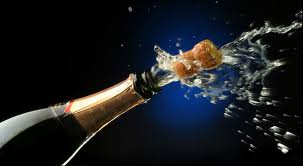 ¿Qué es?
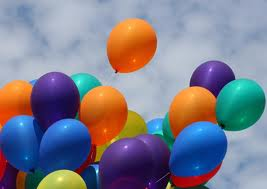 ¿Qué es?
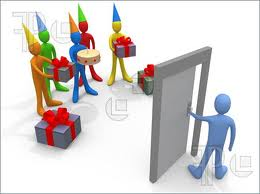 ¿Qué es?
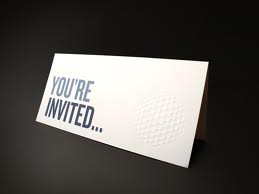 ¿Qué es?
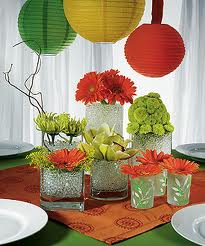 ¿Qué es?
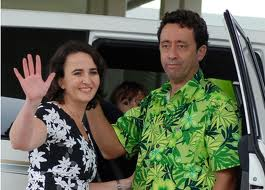 Talk about gifts
Vocabulario
ABRIR
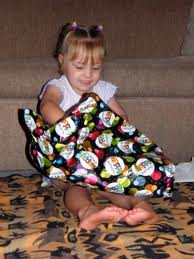 BUSCAR
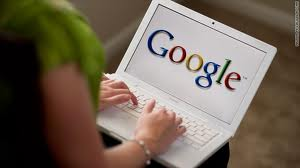 ENVOLVER (UE)
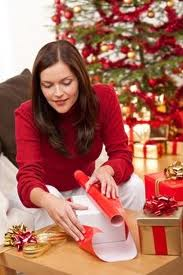 EL PAPEL DE REGALO
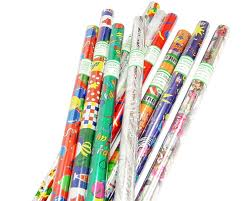 RECIBIR
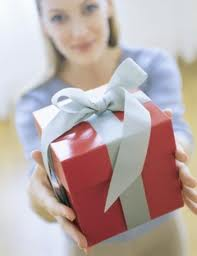 EL REGALO
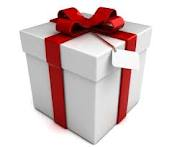 TRAER
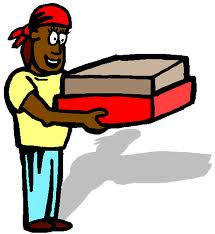 ¿Qué es?
Abrir
Buscar
Envolver
El papel de regalo
Recibir
El regalo
Traer
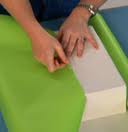 ¿Qué es?
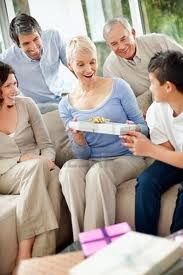 Abrir
Buscar
Envolver
El papel de regalo
Recibir
El regalo
Traer
¿Qué es?
Abrir
Buscar
Envolver
El papel de regalo
Recibir
El regalo
Traer
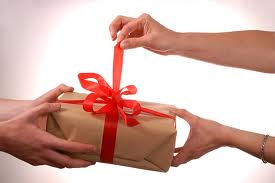 ¿Qué es?
Abrir
Buscar
Envolver
El papel de regalo
Recibir
El regalo
Traer
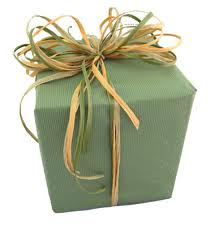 ¿Qué es?
Abrir
Buscar
Envolver
El papel de regalo
Recibir
El regalo
Traer
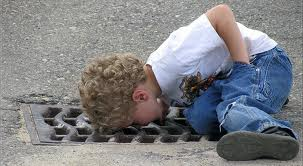 ¿Qué es?
Abrir
Buscar
Envolver
El papel de regalo
Recibir
El regalo
Traer
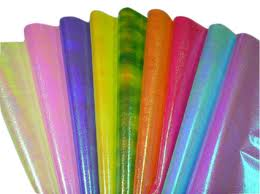 ¿Qué es?
Abrir
Buscar
Envolver
El papel de regalo
Recibir
El regalo
Traer
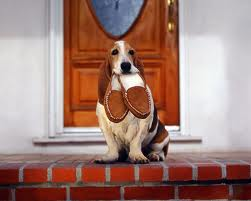 ¿ Qué es?
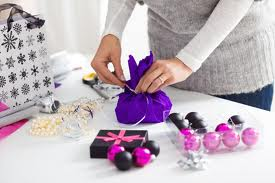 ¿ Qué es?
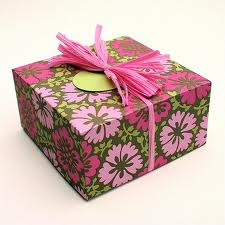 ¿ Qué es?
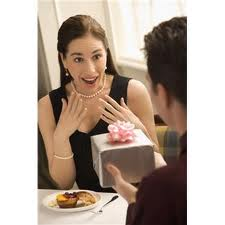 ¿ Qué es?
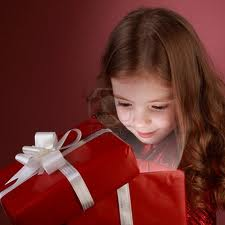 ¿ Qué es?
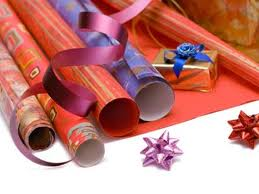 ¿ Qué es?
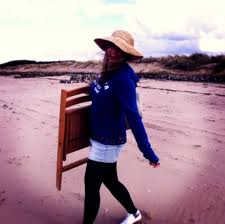 ¿ Qué es?
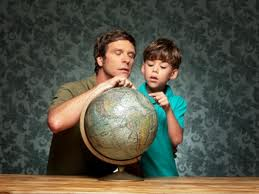 Talk about Chores and Responsibilities
Vocabulario
LOS QUEHACERES
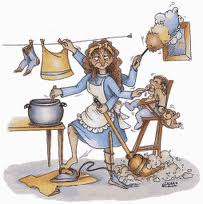 AYUDAR
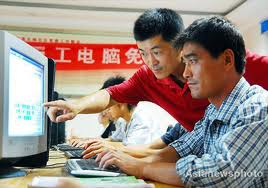 BARRER EL SUELO
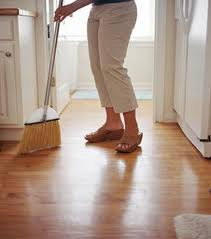 COCINAR
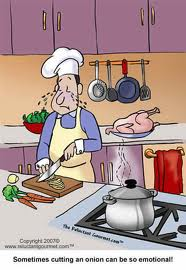 CORTAR EL CÉSPED
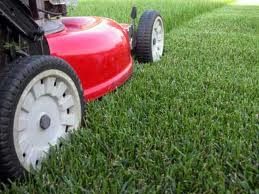 DARLE DE COMER AL PERRO
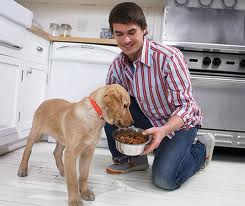 HACER LA CAMA
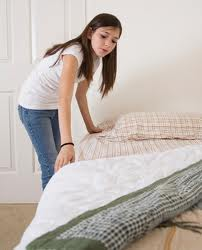 LAVAR LOS PLATOS
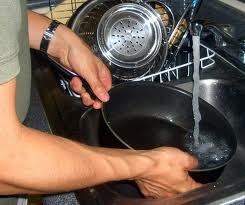 LIMPIAR (LA COCINA)
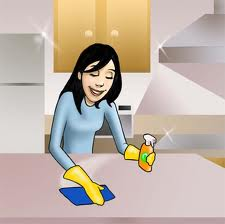 LIMPIO / A
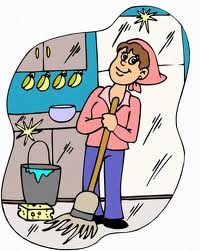 SUCIO / A
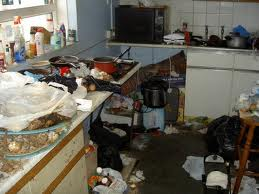 PASAR LA ASPIRADORA
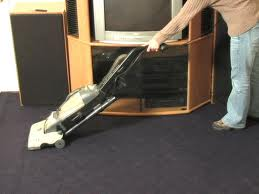 PLANCHAR LA ROPA
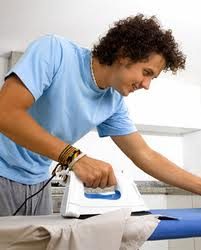 PONER LA MESA
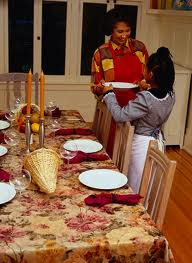 PONER
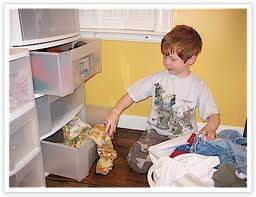 DECIR
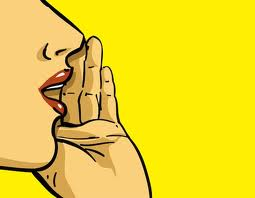 SACAR LA BASURA
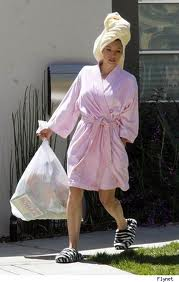 ¿Qué es?
Acabar de…
Ayudar
Barrer el suelo
Cocinar
Cortar el cesped
Darle de comer al perro
Hacer la cama
Lavar los platos
Limpiar la cocina
Limpio
Pasar la aspiradora
Planchar la ropa
Poner la mesa
Los quehaceres
Sacar la basura
Sucio
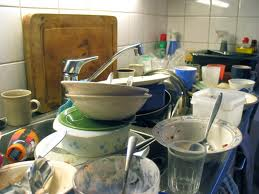 ¿Qué es?
Acabar de…
Ayudar
Barrer el suelo
Cocinar
Cortar el cesped
Darle de comer al perro
Hacer la cama
Lavar los platos
Limpiar la cocina
Limpio
Pasar la aspiradora
Planchar la ropa
Poner la mesa
Los quehaceres
Sacar la basura
Sucio
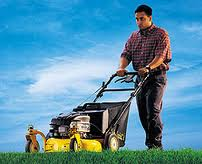 ¿Qué es?
Ayudar
Barrer el suelo
Cocinar
Cortar el cesped
Darle de comer al perro
Hacer la cama
Lavar los platos
Limpiar la cocina
Limpio
Pasar la aspiradora
Planchar la ropa
Poner la mesa
Los quehaceres
Sacar la basura
Sucio
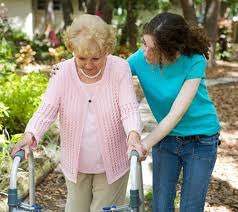 ¿Qué es?
Acabar de…
Ayudar
Barrer el suelo
Cocinar
Cortar el cesped
Darle de comer al perro
Hacer la cama
Lavar los platos
Limpiar la cocina
Limpio
Pasar la aspiradora
Planchar la ropa
Poner la mesa
Los quehaceres
Sacar la basura
Sucio
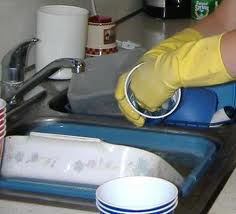 ¿Qué es?
Acabar de…
Ayudar
Barrer el suelo
Cocinar
Cortar el cesped
Darle de comer al perro
Hacer la cama
Lavar los platos
Limpiar la cocina
Limpio
Pasar la aspiradora
Planchar la ropa
Poner la mesa
Los quehaceres
Sacar la basura
Sucio
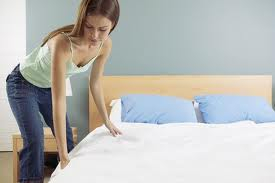 ¿Qué es?
Acabar de…
Ayudar
Barrer el suelo
Cocinar
Cortar el cesped
Darle de comer al perro
Hacer la cama
Lavar los platos
Limpiar la cocina
Limpio
Pasar la aspiradora
Planchar la ropa
Poner la mesa
Los quehaceres
Sacar la basura
Sucio
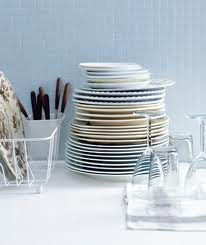 ¿Qué es?
Acabar de…
Ayudar
Barrer el suelo
Cocinar
Cortar el cesped
Darle de comer al perro
Hacer la cama
Lavar los platos
Limpiar la cocina
Limpio
Pasar la aspiradora
Planchar la ropa
Poner la mesa
Los quehaceres
Sacar la basura
Sucio
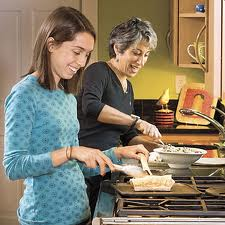 ¿Qué es?
Acabar de…
Ayudar
Barrer el suelo
Cocinar
Cortar el cesped
Darle de comer al perro
Hacer la cama
Lavar los platos
Limpiar la cocina
Limpio
Pasar la aspiradora
Planchar la ropa
Poner la mesa
Los quehaceres
Sacar la basura
Sucio
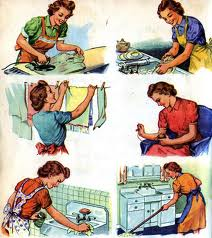 ¿Qué es?
Acabar de…
Ayudar
Barrer el suelo
Cocinar
Cortar el cesped
Darle de comer al perro
Hacer la cama
Lavar los platos
Limpiar la cocina
Limpio
Pasar la aspiradora
Planchar la ropa
Poner la mesa
Los quehaceres
Sacar la basura
Sucio
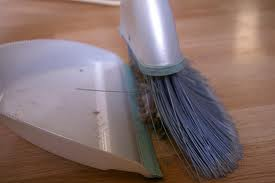 ¿Qué es?
Acabar de…
Ayudar
Barrer el suelo
Cocinar
Cortar el cesped
Darle de comer al perro
Hacer la cama
Lavar los platos
Limpiar la cocina
Limpio
Pasar la aspiradora
Planchar la ropa
Poner la mesa
Los quehaceres
Sacar la basura
Sucio
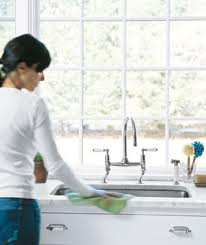 ¿Qué es?
Acabar de…
Ayudar
Barrer el suelo
Cocinar
Cortar el cesped
Darle de comer al perro
Hacer la cama
Lavar los platos
Limpiar la cocina
Limpio
Pasar la aspiradora
Planchar la ropa
Poner la mesa
Los quehaceres
Sacar la basura
Sucio
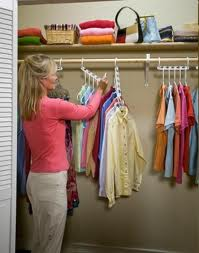 ¿Qué es?
Acabar de…
Ayudar
Barrer el suelo
Cocinar
Cortar el cesped
Darle de comer al perro
Hacer la cama
Lavar los platos
Limpiar la cocina
Limpio
Pasar la aspiradora
Planchar la ropa
Poner la mesa
Los quehaceres
Sacar la basura
Sucio
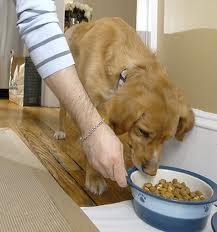 ¿Qué es?
Acabar de…
Ayudar
Barrer el suelo
Cocinar
Cortar el cesped
Darle de comer al perro
Hacer la cama
Lavar los platos
Limpiar la cocina
Limpio
Pasar la aspiradora
Planchar la ropa
Poner la mesa
Los quehaceres
Sacar la basura
Sucio
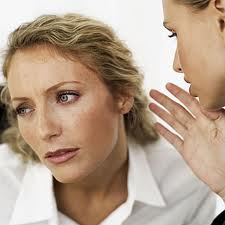 ¿Qué es?
Acabar de…
Ayudar
Barrer el suelo
Cocinar
Cortar el cesped
Darle de comer al perro
Hacer la cama
Lavar los platos
Limpiar la cocina
Limpio
Pasar la aspiradora
Planchar la ropa
Poner la mesa
Los quehaceres
Sacar la basura
Sucio
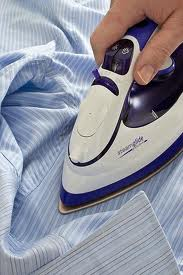 ¿Qué es?
Acabar de…
Ayudar
Barrer el suelo
Cocinar
Cortar el cesped
Darle de comer al perro
Hacer la cama
Lavar los platos
Limpiar la cocina
Limpio
Pasar la aspiradora
Planchar la ropa
Poner la mesa
Los quehaceres
Sacar la basura
Sucio
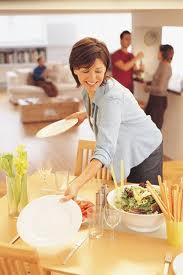 ¿Qué es?
Acabar de…
Ayudar
Barrer el suelo
Cocinar
Cortar el cesped
Darle de comer al perro
Hacer la cama
Lavar los platos
Limpiar la cocina
Limpio
Pasar la aspiradora
Planchar la ropa
Poner la mesa
Los quehaceres
Sacar la basura
Sucio
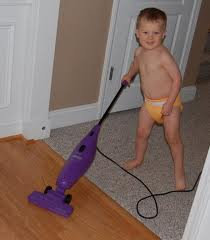 ¿Qué es?
Acabar de…
Ayudar
Barrer el suelo
Cocinar
Cortar el cesped
Darle de comer al perro
Hacer la cama
Lavar los platos
Limpiar la cocina
Limpio
Pasar la aspiradora
Planchar la ropa
Poner la mesa
Los quehaceres
Sacar la basura
Sucio
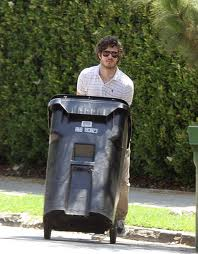 ¿Qué es?
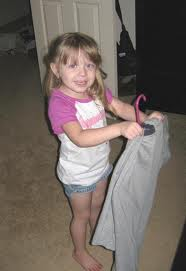 ¿Qué es?
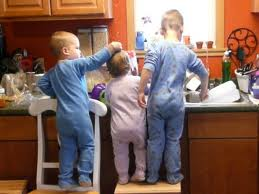 ¿Qué es?
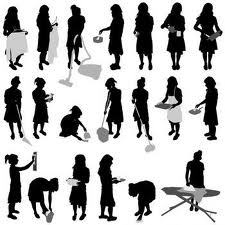 ¿Qué es?
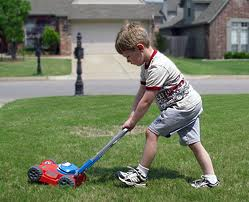 ¿Qué es?
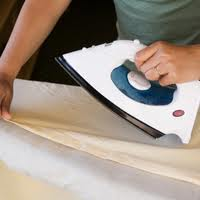 ¿Qué es?
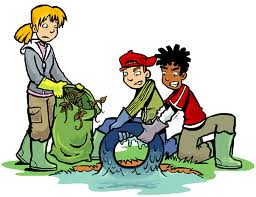 ¿Qué es?
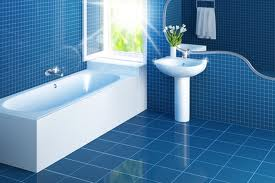 ¿Qué es?
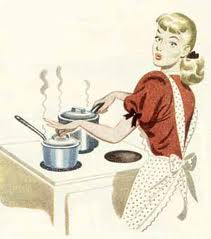 ¿Qué es?
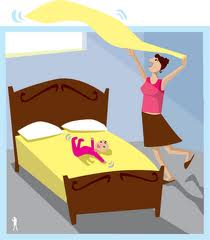 ¿Qué es?
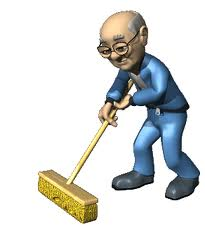 ¿Qué es?
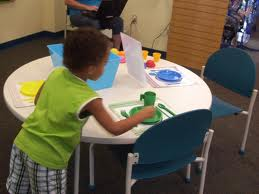 ¿Qué es?
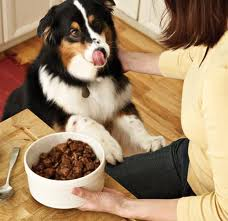 ¿Qué es?
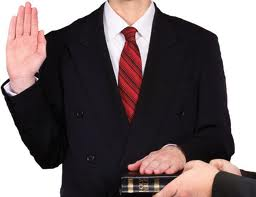 ¿Qué es?
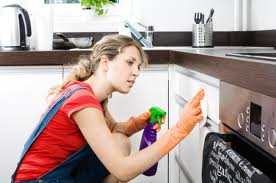 ¿Qué es?
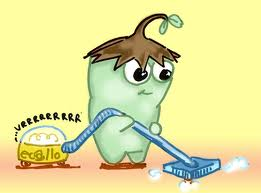 ¿Qué es?
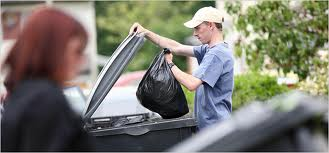 ¿Qué es?
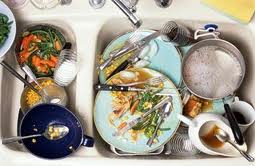 Irregular Verbs
Gramática
YOGO verbs
Some verbs are irrlegular because they end in –go in the yo form. 

Poner = pongo, pones, pone, ponemos, ponen
Salir = salgo, sales, sale, salimos, salen
Stem-changing verbs
Some verbs are stem-changing verbs (e->ie, o->ue, e->i)

e->ie: querer = quiero, quieres, quiere, queremos, quieren

o->ue: poder = puedo, puedes, puede, podemos, pueden

e->i: pedir = pido, pides, pide, pedimos, piden
Both!
Some verbs are irregular because they are BOTH yogo and stem-changers!

Tener = tengo, tienes, tiene, tenemos, tienen

Venir = vengo, vienes, viene, venimos, vienen

Decir = digo, dices, dice, decimos, dicen

Traer = traigo, traes, trae, traemos, traen
Affirmative tú commands
Gramática
Positive tú commands
Used to tell someone (friend or family) what to do
Regular tú commands:
 verb in tú form; drop the –s
Limpiar = limpias-> limpia ->¡Limpia la cocina! = Clean the kitchen!
Barrer = barres -> barre ¡Barre el piso! = Sweep the floor!
Abrir = abres -> abre -> ¡Abre el puerto! = Open the door!
Estudiar
Cocinar
Lavar
Bailar
Positive tú commands
Irregular tú commands: MUST BE MEMORIZED!
Decir = di				salir = sal
Hacer = haz			ser = sé
Ir = ve				tener = ten
Poner = pon			venir = ven

Do the homework
Tell me the truth (la verdad)
Be happy
Go to the store
Positive tú commands
Using a tú command with a direct object pronoun:
Attach the pronoun to the end of the command.
Add an accent mark when you attach a pronoun to a command of two or more syllables to retain the stress.

Close the window – Close it! ¡Ciérrala!
Open the gift – Open it! ¡Abrelo!
Set the table – Set it now! ¡Ponla ahora!
Acabar de…
Gramática
Acabar de – to have just…
When you want to say that something has just happened, use the phrase acabar de + infinitive.

We just bought the cake for the party.
Acabamos de comprar el pastel para la fiesta.
They just cut the grass.
Acaban de cortar el césped
I just took out the trash.
He just danced with Maria.
Deber
Deber – should or ought to
Conjugate verb as needed and use with an infinitive

I should study tonight.
Debo estudiar esta noche.
We should eat at Pizza Hut.
Debemos comer a Pizza Hut.
Joe should buy a dog.
You should take out the trash.